Mondeling  Nederlands
Cursus 4  – Module 3

Dag 1
Weet je nog?
een handje helpen
het teiltje
de afwasborstel
het sop
de salade
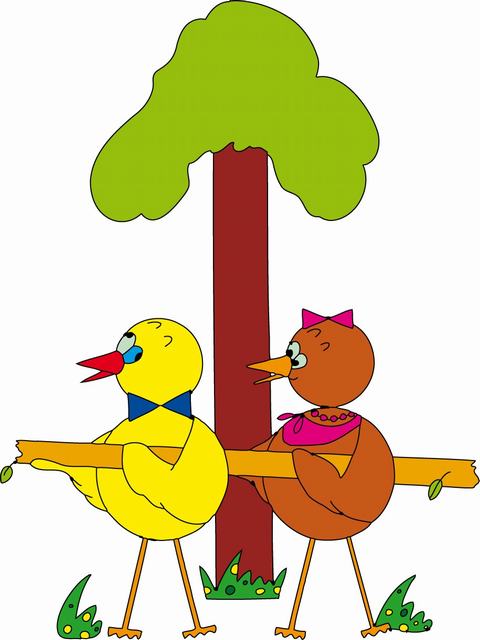 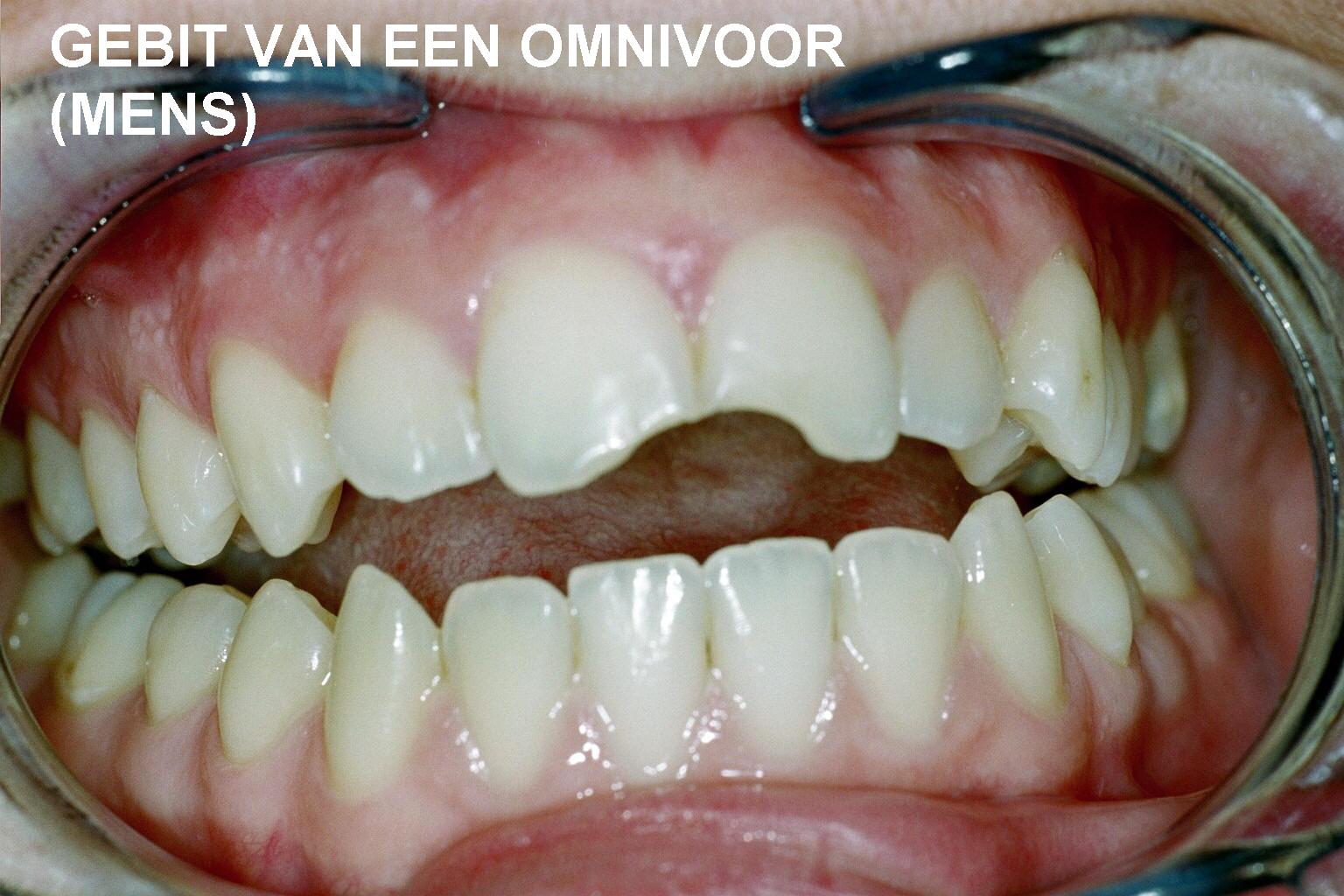 woord van de dag :    het gebit
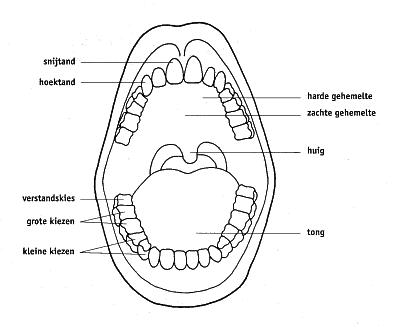 het gebit
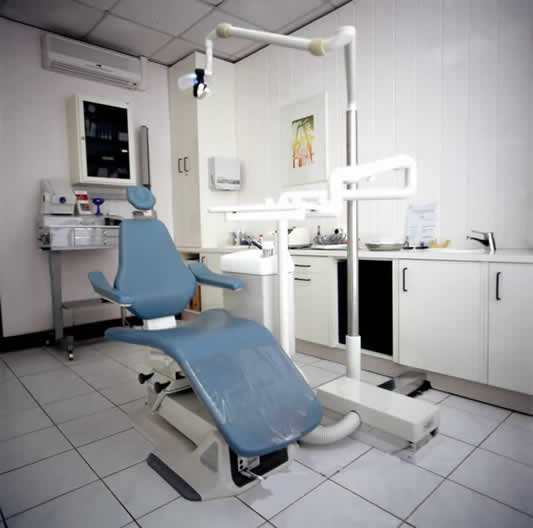 de behandelkamer
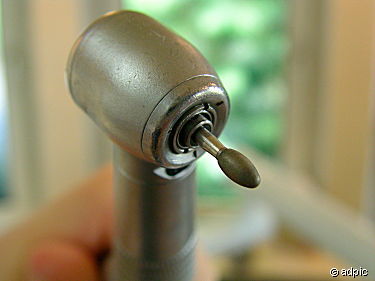 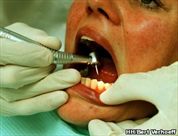 de boor
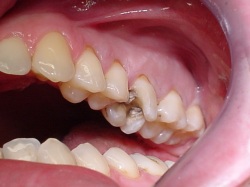 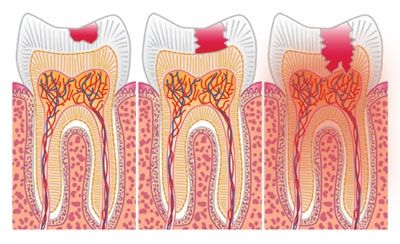 het gaatje
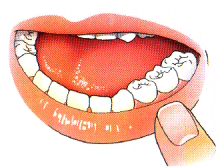 de kies
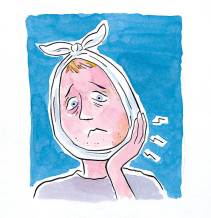 de kiespijn
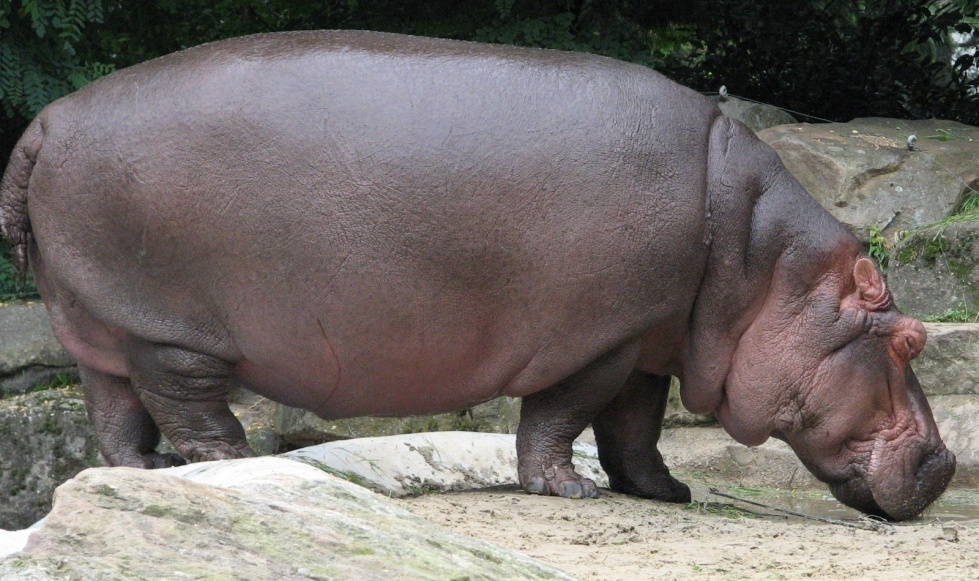 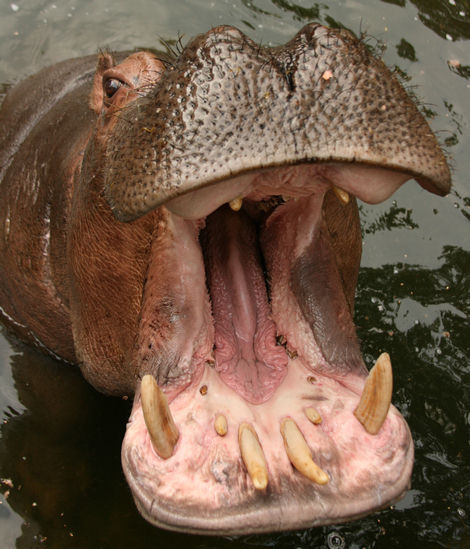 het nijlpaard
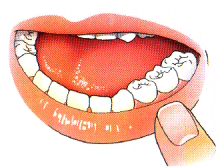 de tand
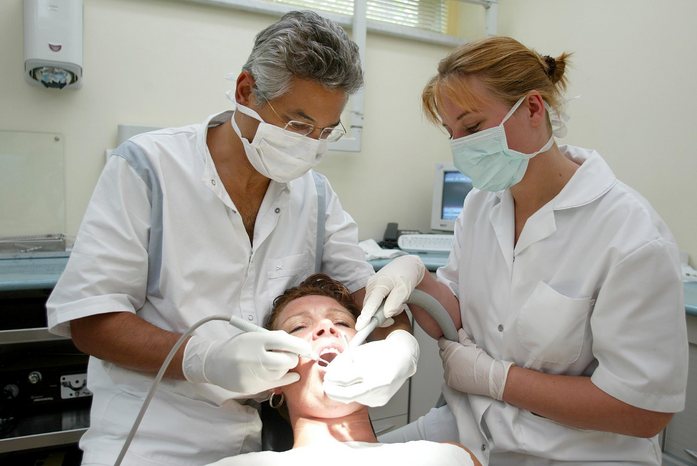 de tandarts
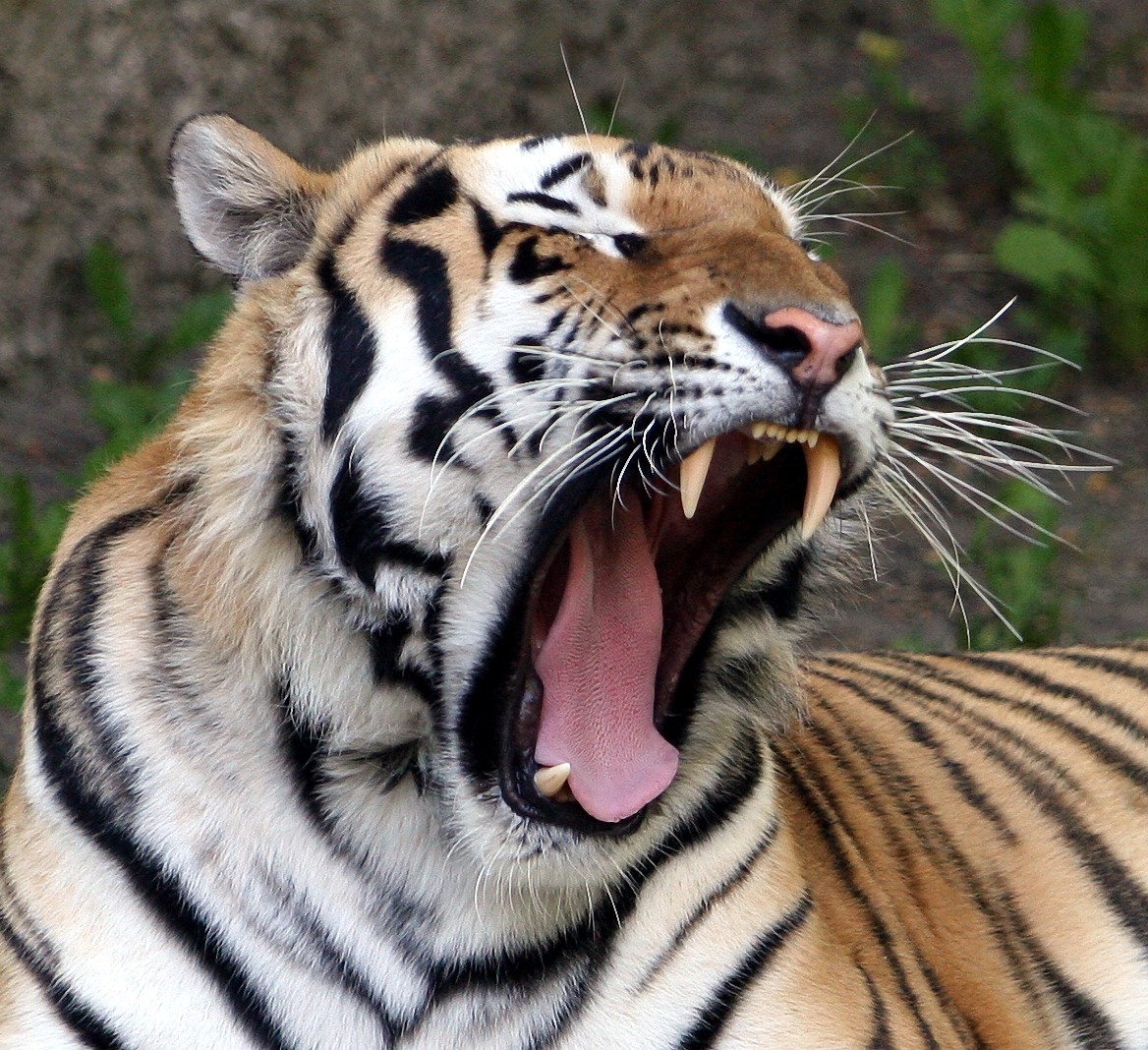 de tijger
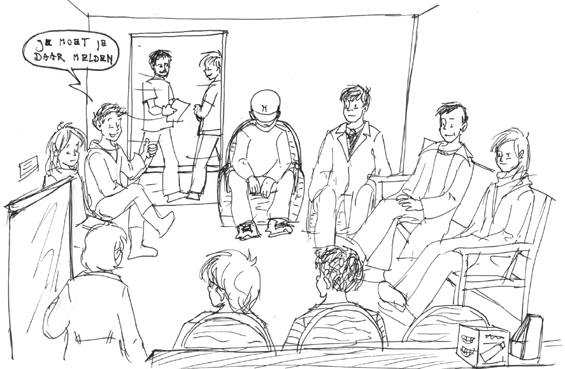 de wachtkamer
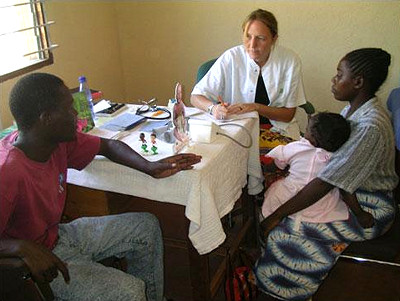 bezoek brengen aan
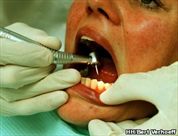 boren
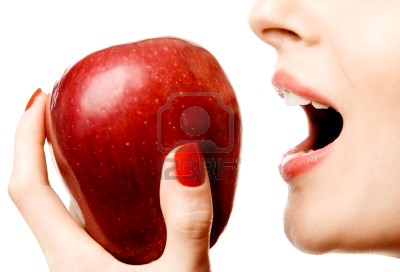 bijten
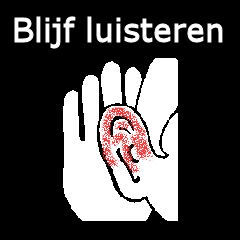 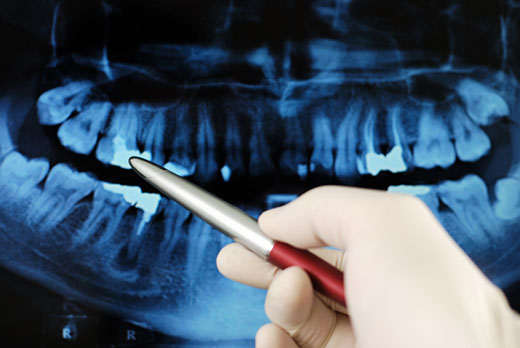 ergens achter komen
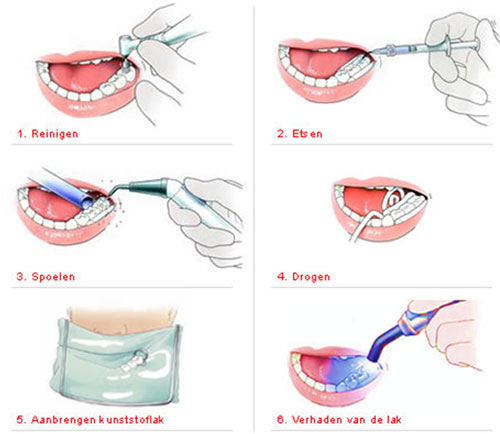 gaatjes vullen
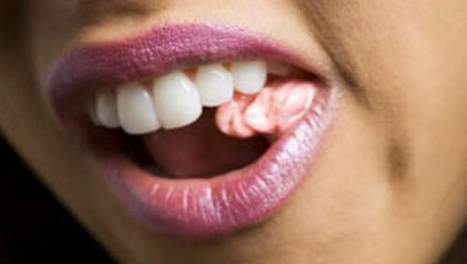 kauwen
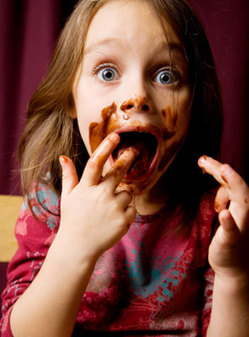 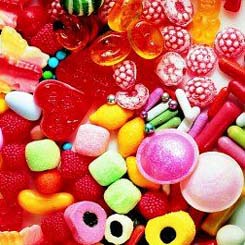 het snoep                                snoepen
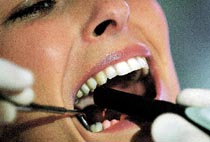 (kies) trekken
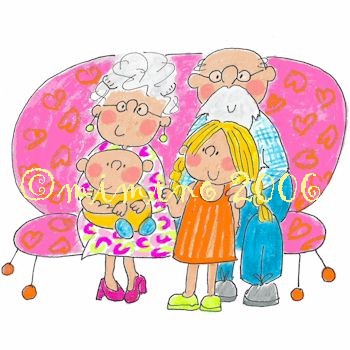 gezellig
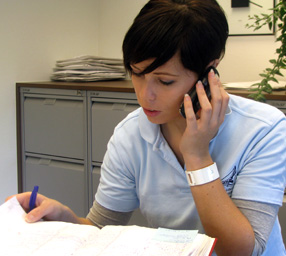 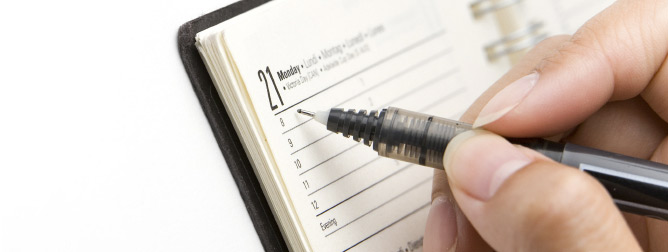 een afspraak maken
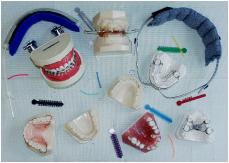 beugels en kunstgebitten
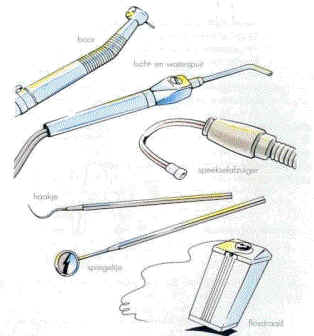 het (tandarts)gereedschap
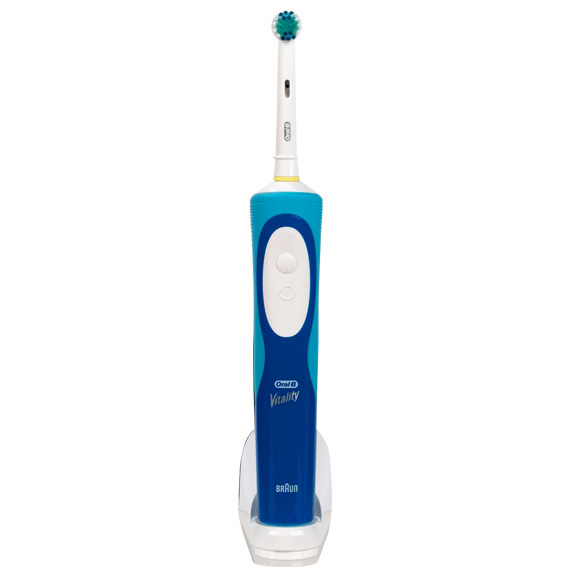 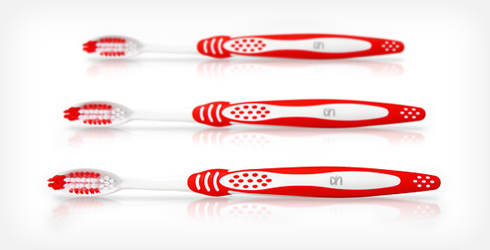 de tandenborstel(s)
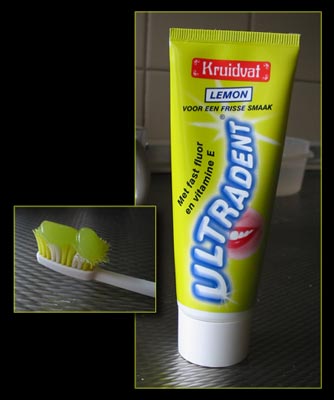 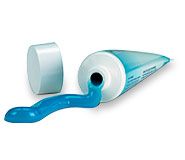 de tandpasta
meervoud
de boor
de kies
het nijlpaard
de tand
de tandarts
meervoud
de boor			de boren
de kies			de kiezen
het nijlpaard		de nijlpaarden
de tand			de tanden
de tandarts		de tandartsen
meervoud
de behandelkamer
het gaatje
de kamer
de tijger
de wachtkamer
meervoud
de behandelkamer	de behandelkamers
het gaatje			de gaatjes
de kamer			de kamers
de tijger			de tijgers
de wachtkamer	de wachtkamers
Het verhaal
wie,doet,wat,waar,wanneer
Even oefenen
Wat gaan we doen? Mix & Ruil
De kinderen herhalen de woorden van de dag met de woordkaartjes
Elk kind krijgt een kaartje
Ze lopen rond, geven elkaar een high-five en vertellen welk woord ze hebben
Daarna ruilen ze het kaartje en gaan door
Werkwoorden vervoegen
Wat gaan we doen? Rondpraat
Leerkracht zegt een werkwoord 
(o.a. uit verhaal:snoepen, boren, vullen)
Eerste leerling vervoegt de ik-vorm
Tweede leerling vervoegt de ik-vorm verleden tijd
Derde leerling vervoegt de ik-vorm met voltooid deelwoord
Wat hebben wij geleerd?
Dag 2
Weet je nog?
het gebit
de tandarts
boren
de kies
de wachtkamer
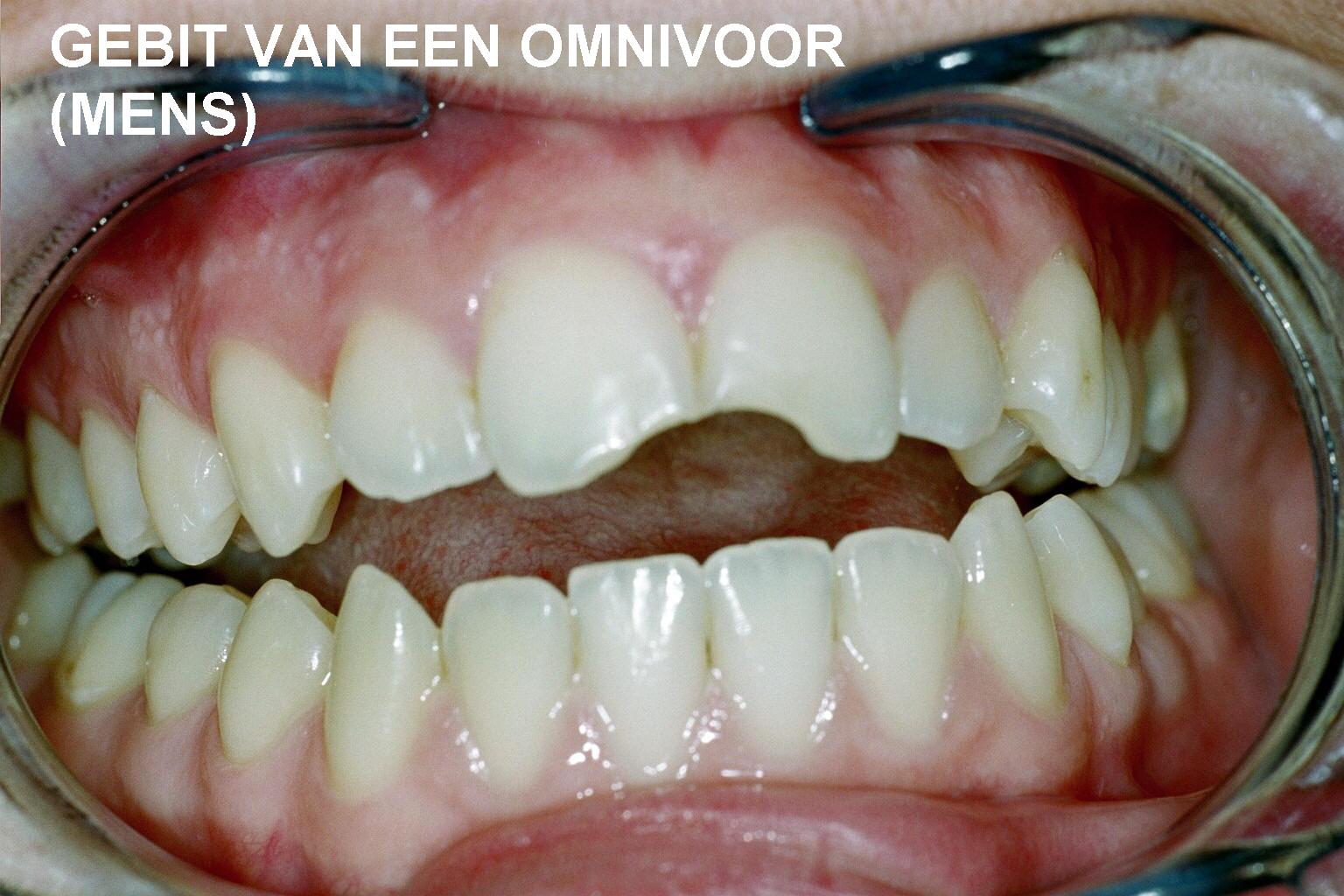 Weet je nog?
Het verhaal (wie,doet,wat,waar,wanneer)
Wat ga je leren?
De EHBO

Eerste  Hulp  Bij Ongelukken
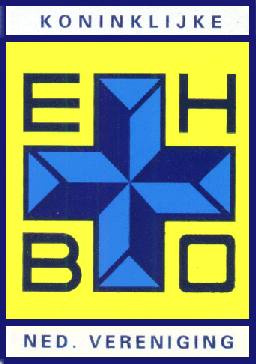 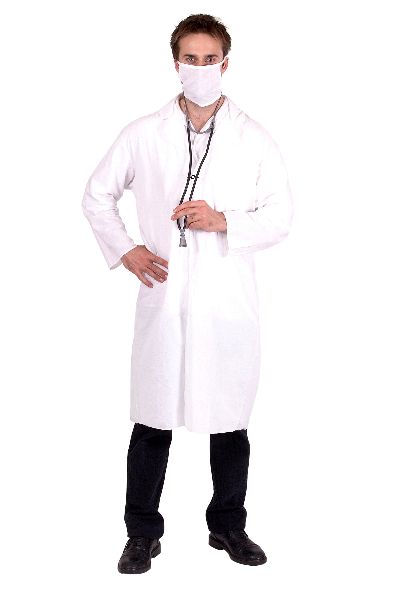 de doktersjas
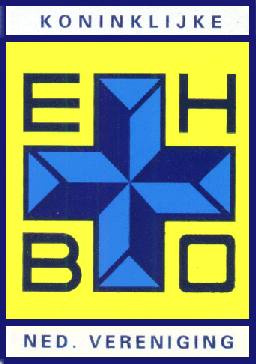 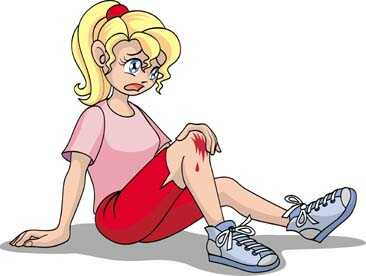 EHBO
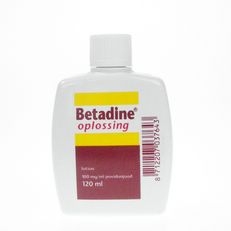 de jodium
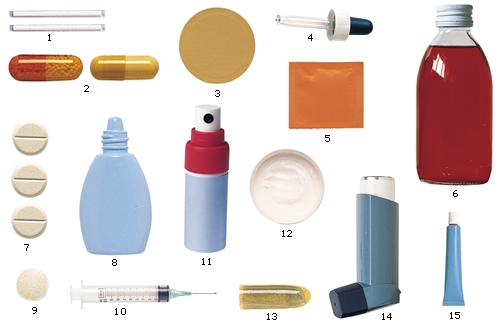 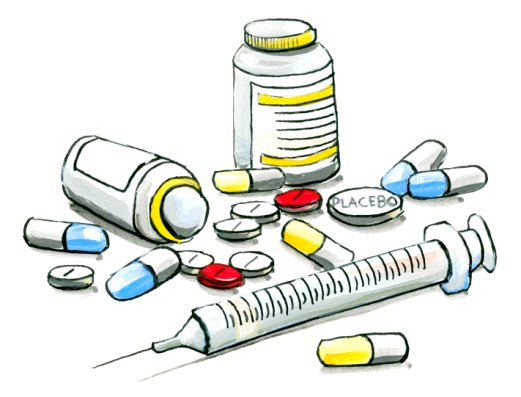 de medicijnen
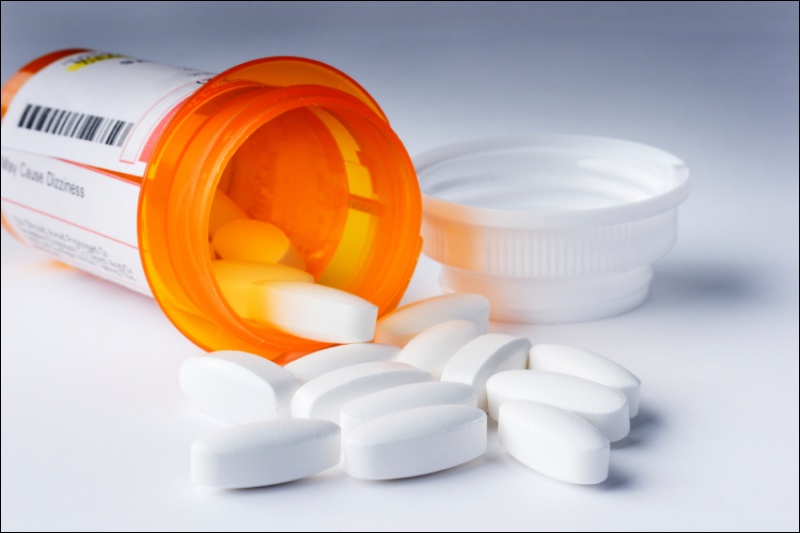 de pil
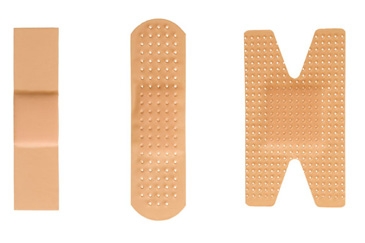 de pleister(s)
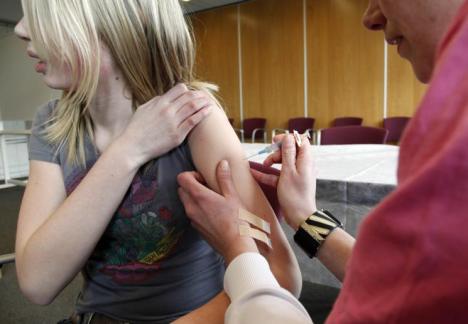 de prik
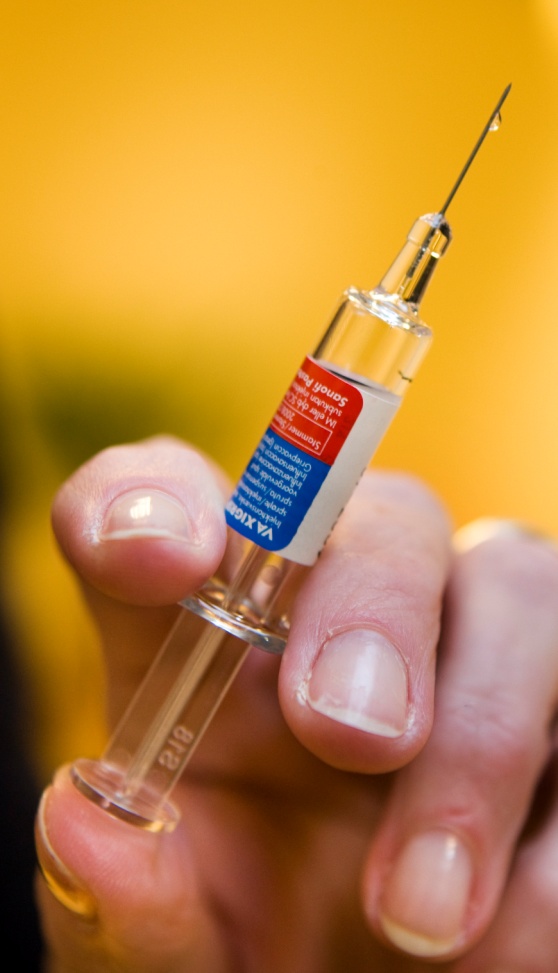 de spuit
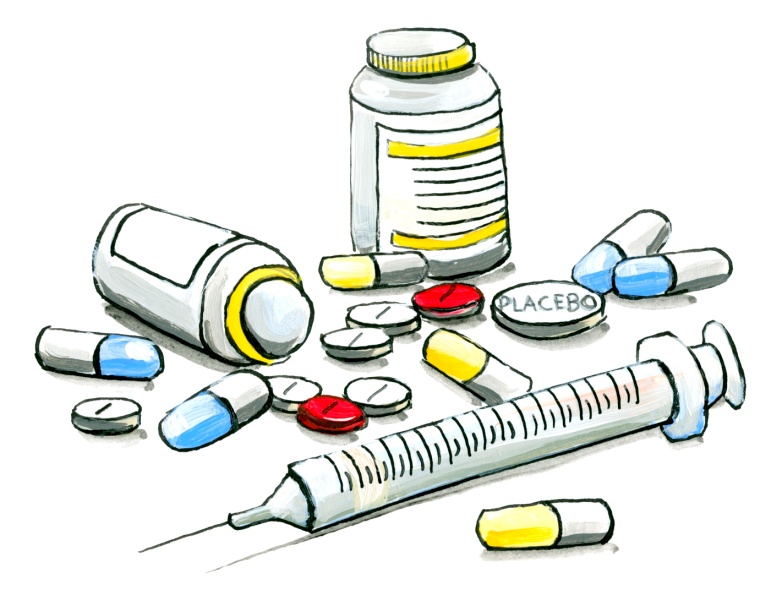 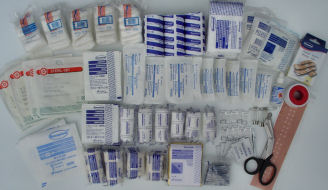 de (dokters)spullen
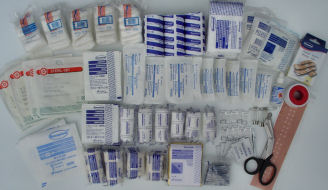 het verband
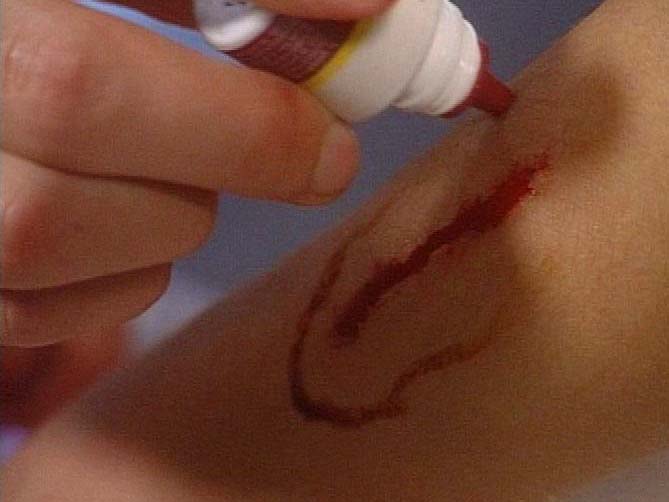 de wond schoonmaken
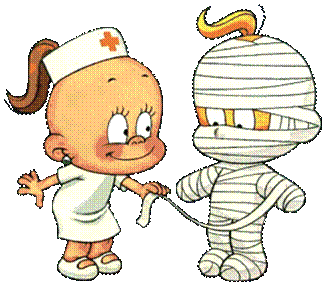 verbinden
meervoud
het medicijn
de pil
de prik
de spuit
meervoud
het medicijn		de medicijnen
de pil			de pillen
de prik			de prikken
de spuit			de spuiten
meervoud
de pleister
meervoud
de pleister		de pleisters
Trappen van vergelijking
Wat gaan we doen? Mix en ruil
Wat hebben we nodig? Kaartjes met een bijv.nw erop (bijv. groot, klein, mooi etc)
De kinderen krijgen een kaartje en lopen rond. 
High five geven en het woord zeggen dat op het kaartje staat.
De andere leerling zegt de trap van vergelijking (dus groot-groter-grootst)
Andere leerling coacht/corrigeert
Wisselen; andere leerling zegt het woord van het kaartje etc.
Daarna kaartje wisselen en naar de volgende
Wat hebben wij geleerd?
Dag 3
Weet je nog?
EHBO
de pleister
de pil
de prik
het verband
de medicijnen
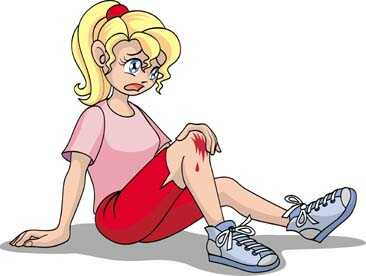 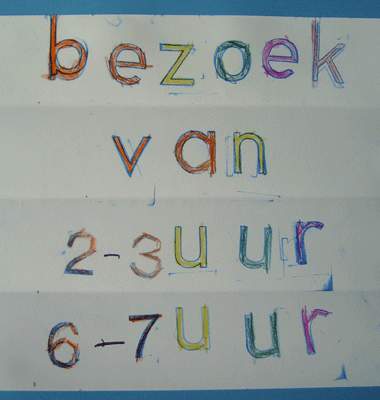 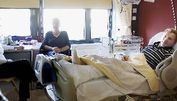 Woord van de dag: het bezoekuur
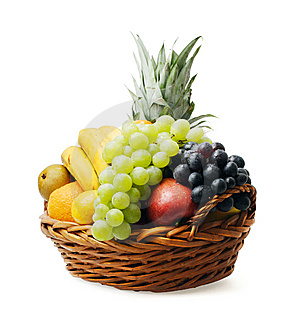 het fruit
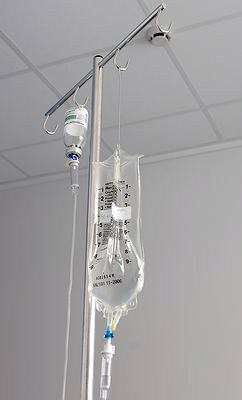 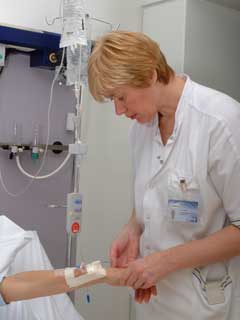 het infuus
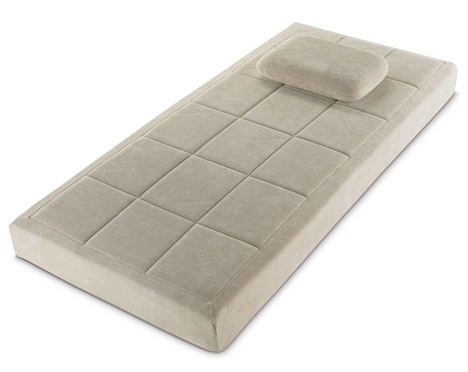 de matras
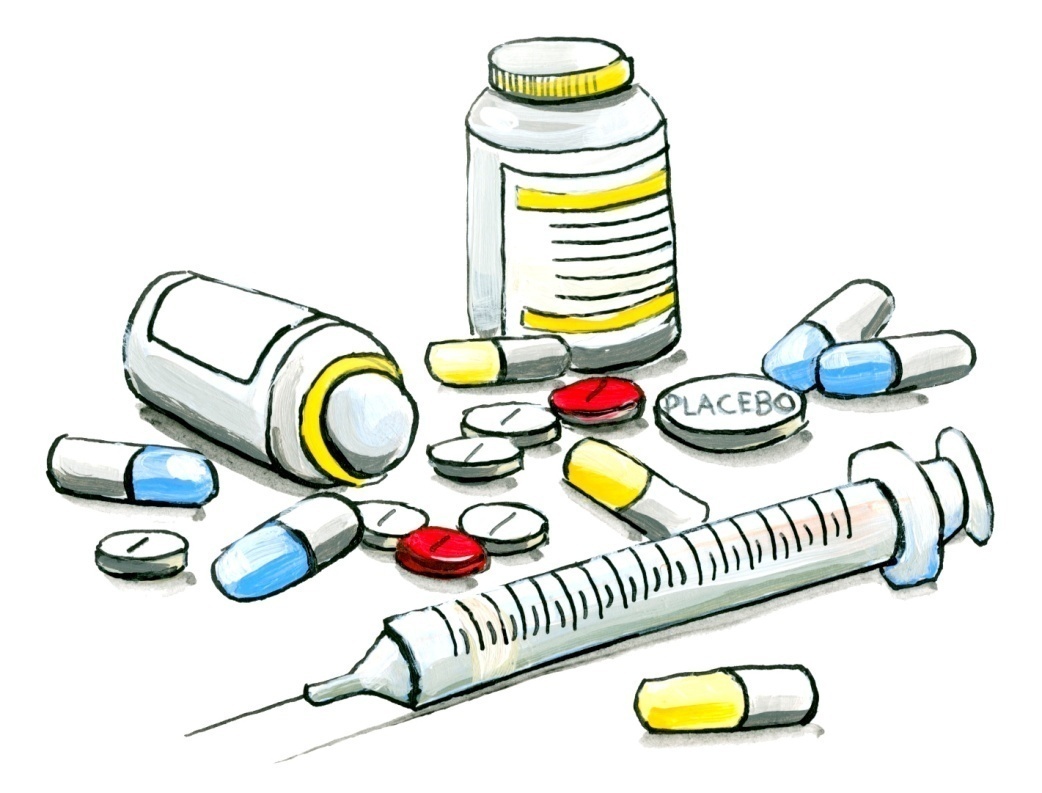 het medicijn
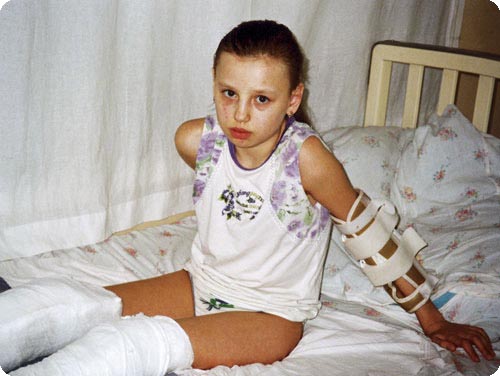 de patiënt
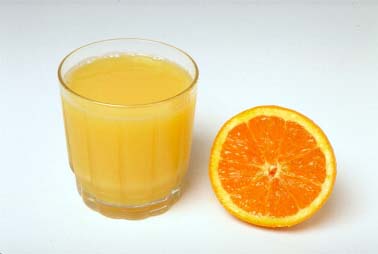 het sinaasappelsap
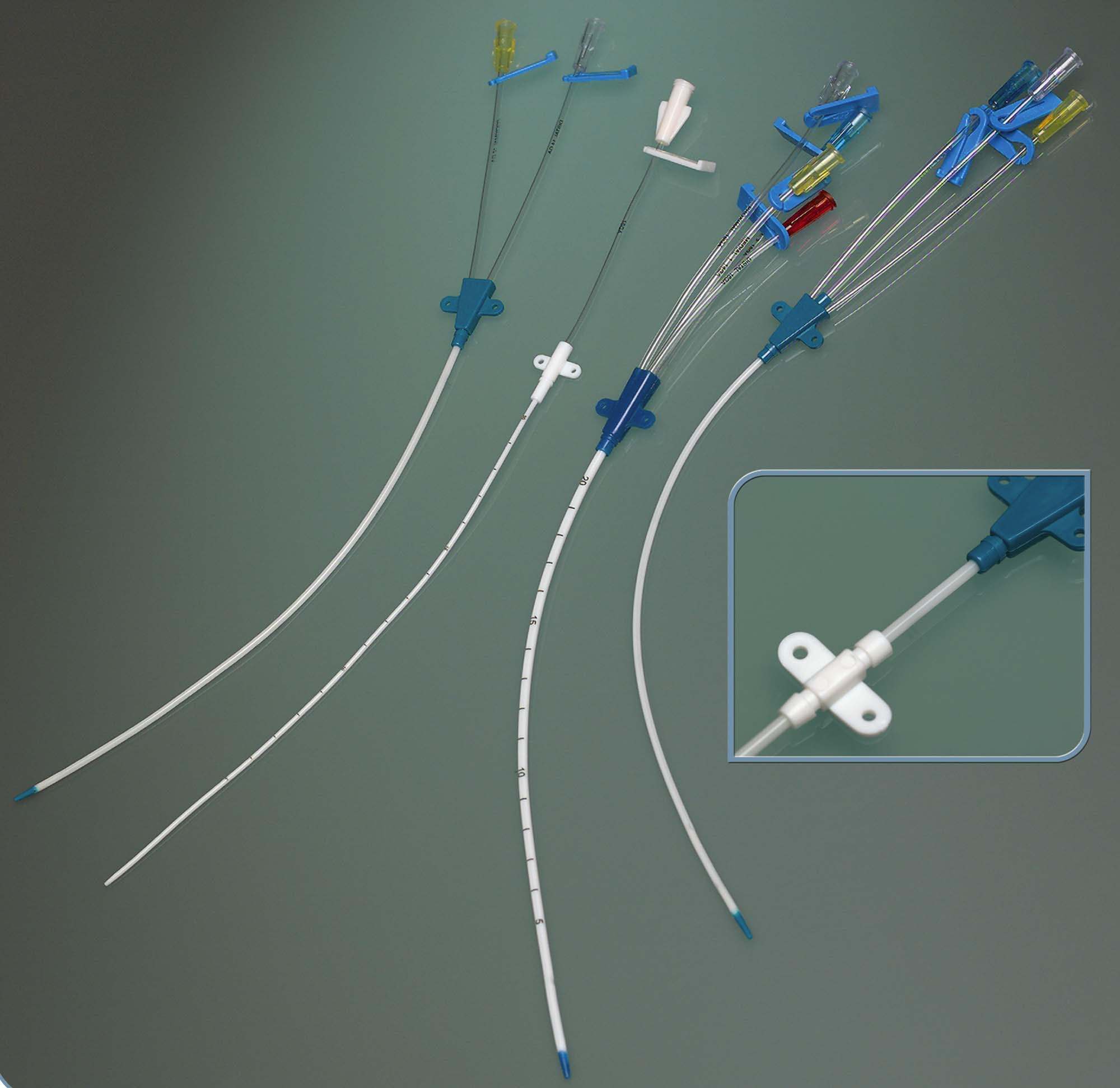 het slangetje
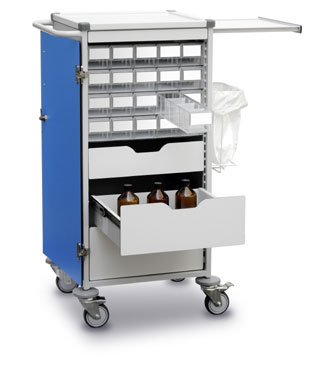 het wagentje
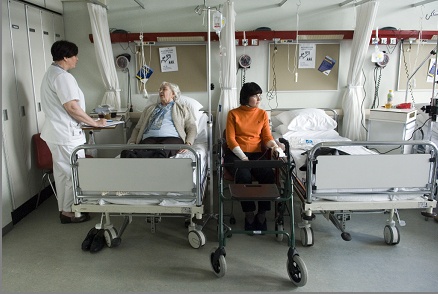 de (zieken)zaal
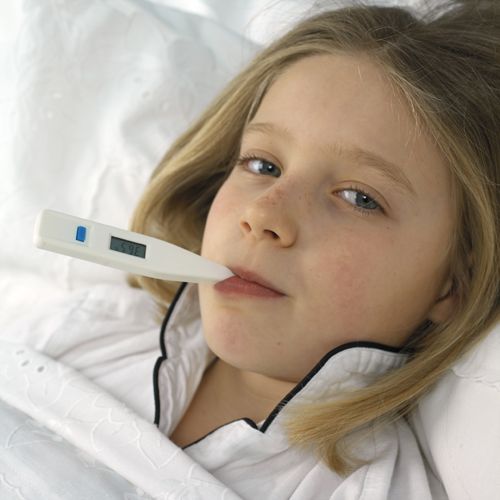 de zieke
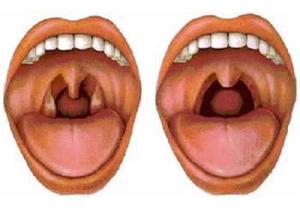 amandelen knippen
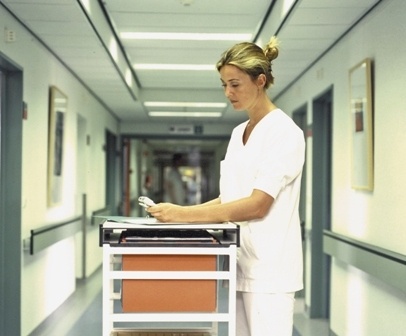 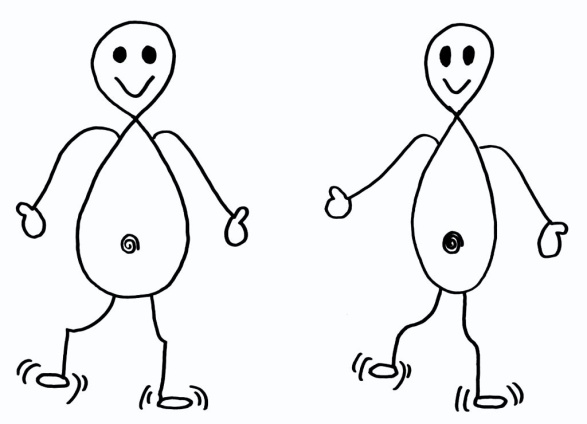 bezig zijn
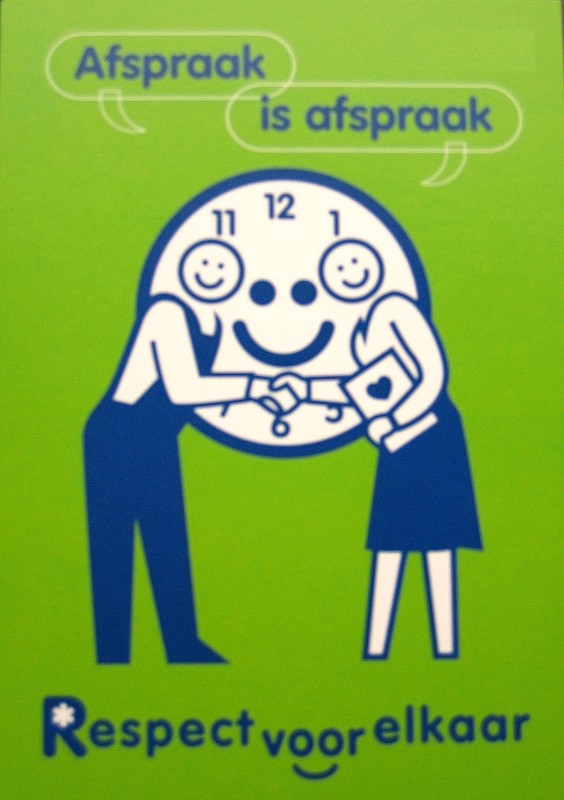 dat is afgesproken
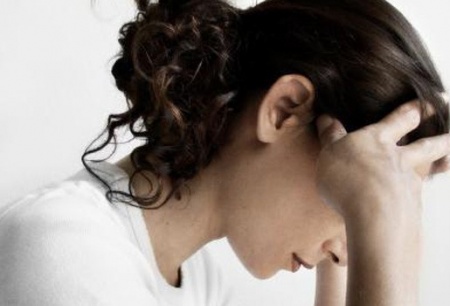 last hebben van (hoofdpijn)
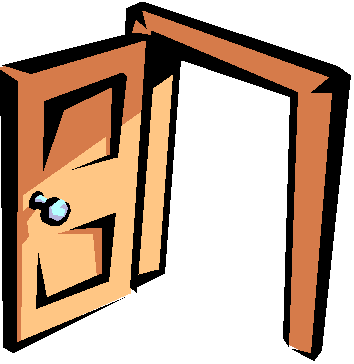 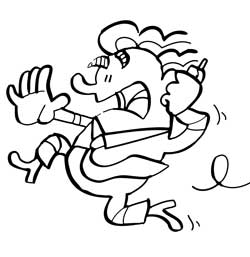 open vliegen (deur)
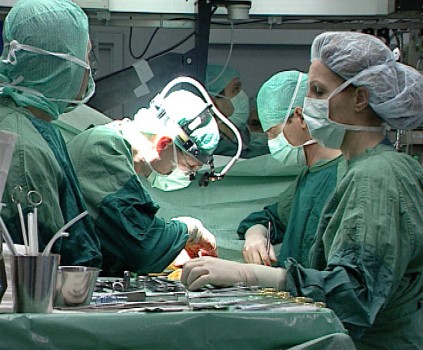 opereren
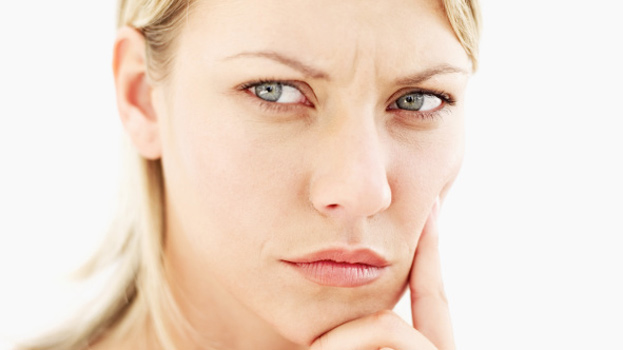 zich zorgen maken
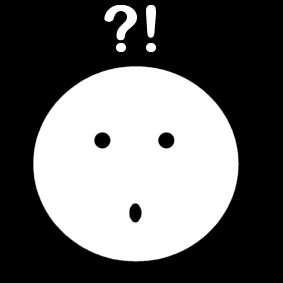 onwennig
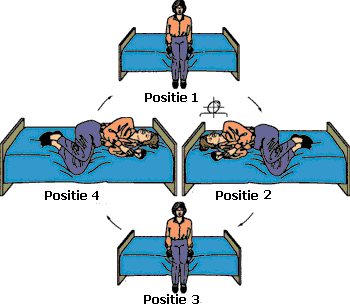 rechtop (zitten)
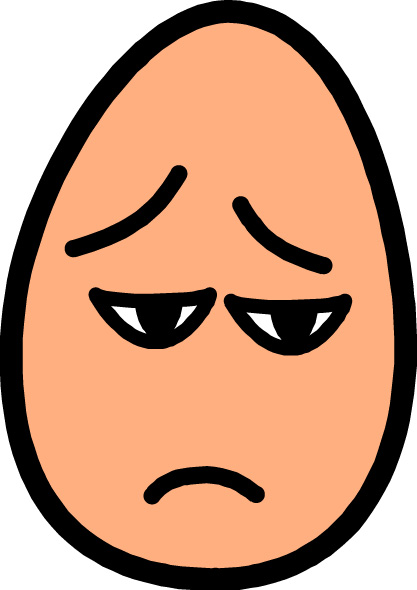 teleurgesteld
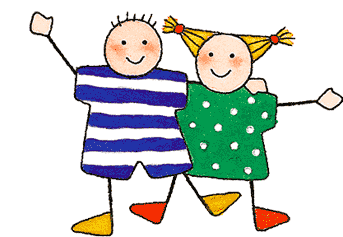 vriendelijk
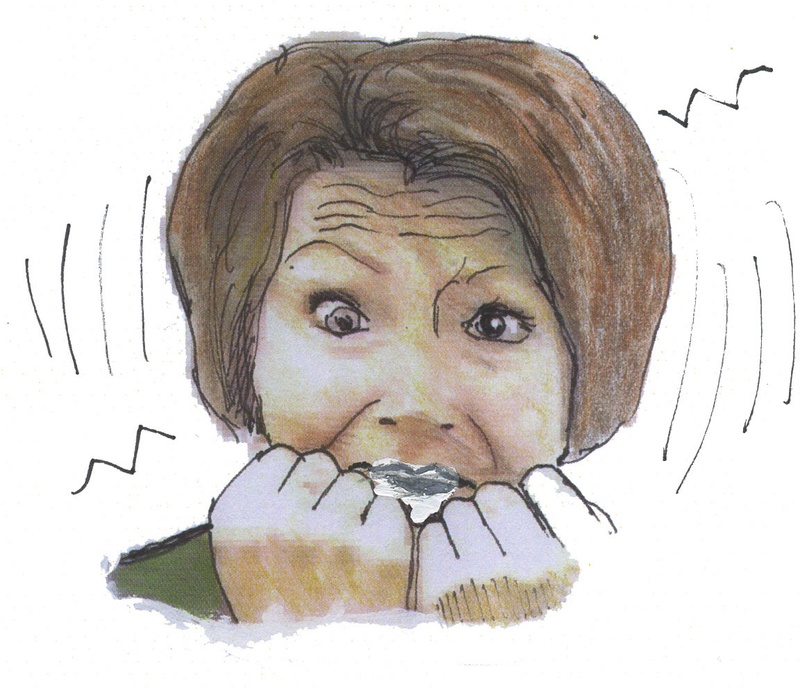 zenuwachtig
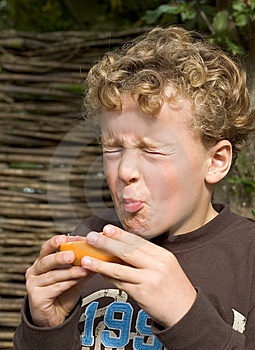 zuur
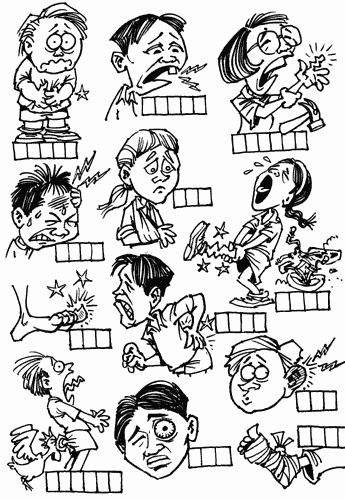 pijn
meervoud
het bezoekuur
het infuus
de matras
het medicijn
de patiënt
de zaal
de zieke
meervoud
het bezoekuur		de bezoekuren
het infuus			de infusen
de matras			de matrassen
het medicijn		de medicijnen
de patiënt			de patiënten
de zaal			de zalen
de zieke			de zieken
meervoud
het slangetje
het wagentje
meervoud
het slangetje		de slangetjes
het wagentje		de wagentjes
Het verhaal
wie,doet,wat,waar,wanneer
Vraagzinnen
Wat gaan we doen? Tafelrondje
De leerlingen schrijven op de gekleurde strookjes 3 zinnen met de werkwoorden: knippen - maken - vliegen (wie doet wat waar)
De eerste leerling legt een wie kaartje neer, de tweede llng. een doet etc tot de zin volledig is.
Als alle zinnen op tafel liggen maken de kinderen om de beurt van een zin een vraagzin en lezen ze deze vervolgens hardop voor.
Kan ook in tweetalcoach gedaan worden; Ene llng. zegt een zin, de andere maakt er een vraagzin van. Elkaar coachen/corrigeren.
Wat hebben wij geleerd?
Dag 4
Weet je nog?
het bezoekuur
het fruit
de patient
het slangetje
het infuus
last hebben van
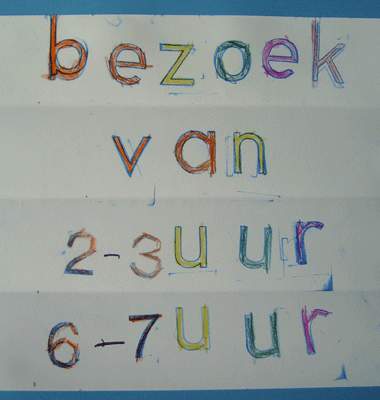 weet je nog?Het verhaal
Wie?
doet?
wat?
waar?
Herhaal de namen van de hoofdpersonen en wijs aan op de WIE kaart
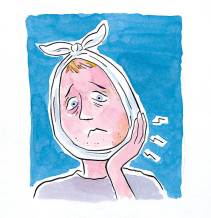 woord van de dag: de kiespijn
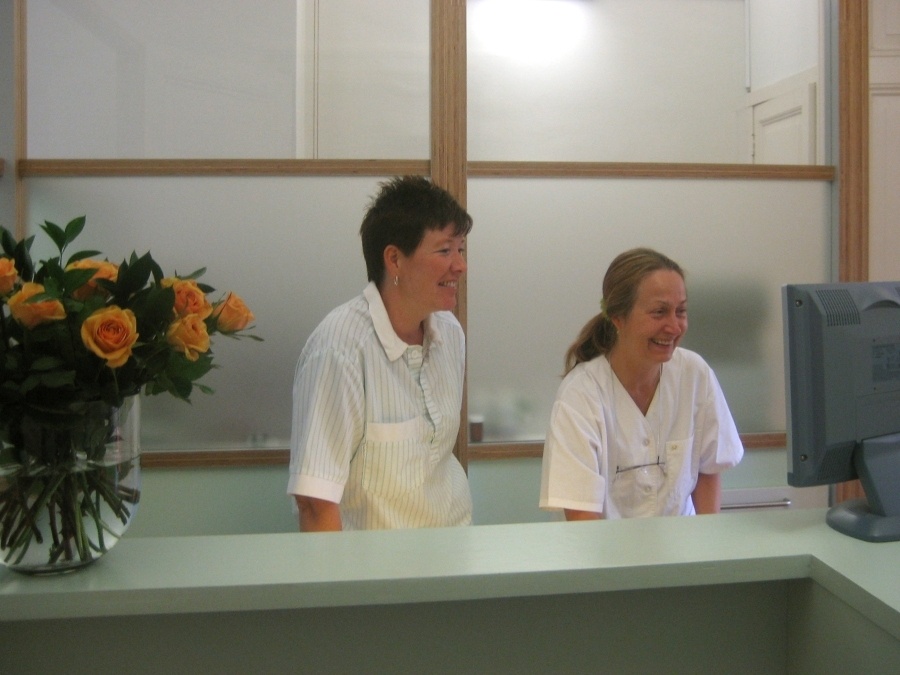 de assistente(s)
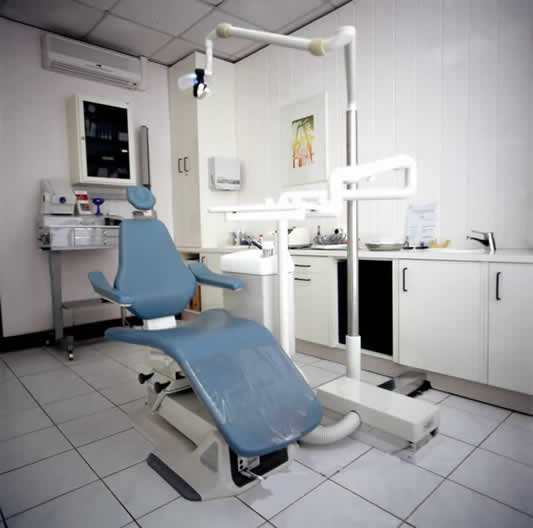 de behandelkamer
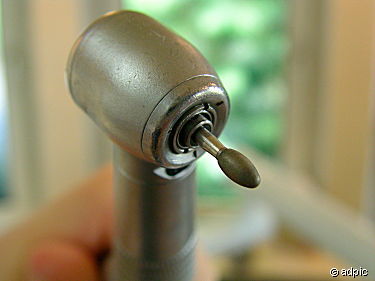 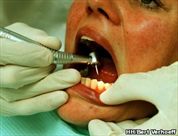 de boor
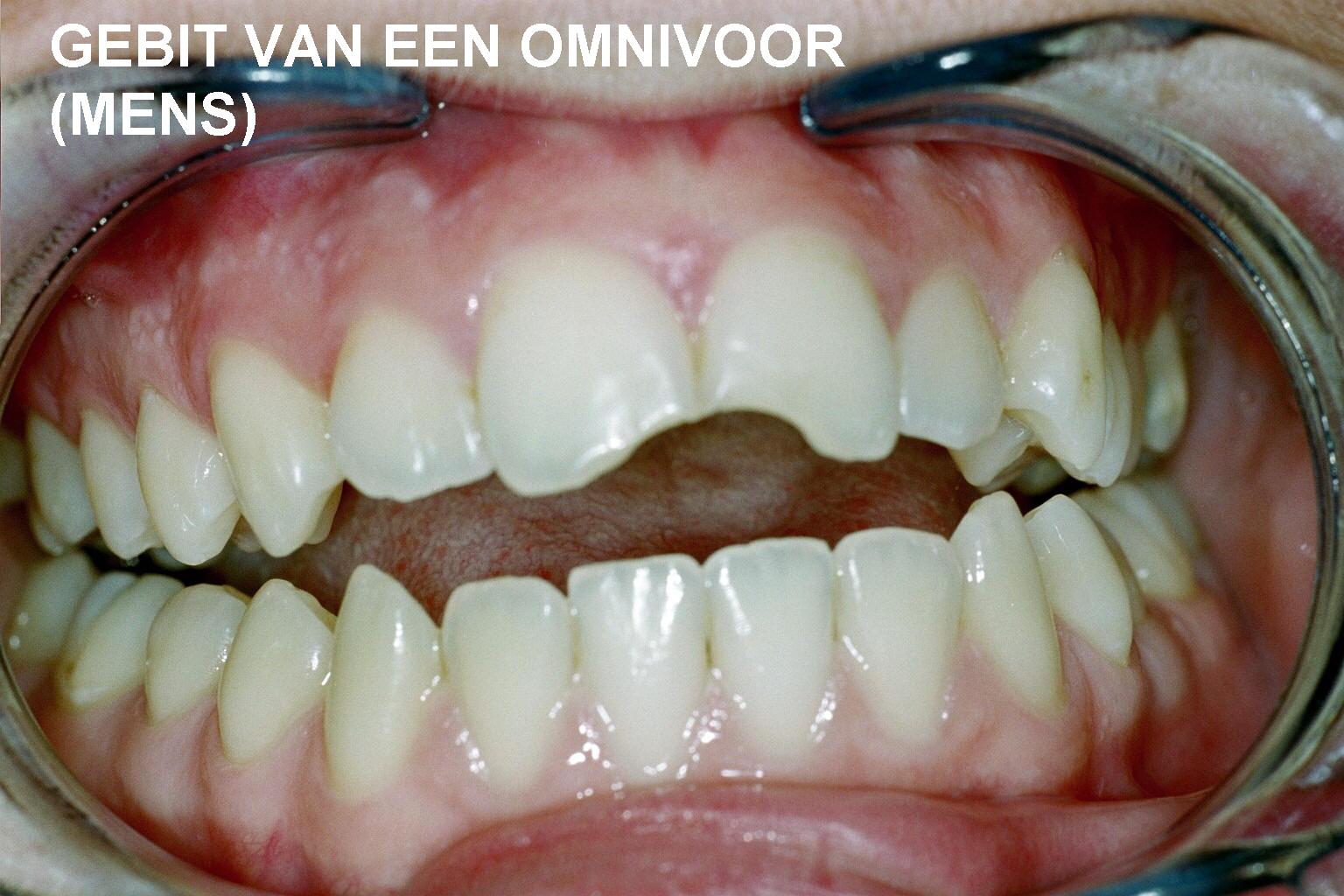 het gebit
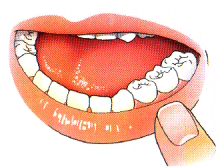 de kies
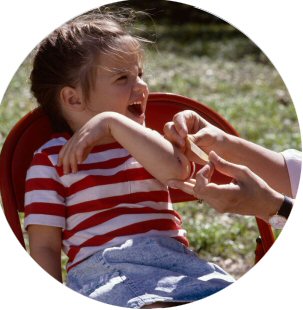 de pijn
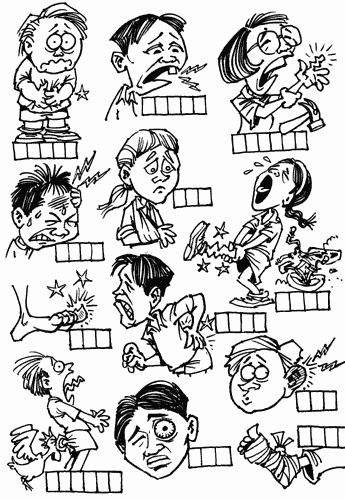 ik heb pijn aan mijn ….
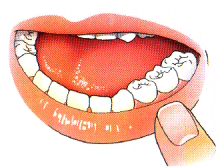 de tand
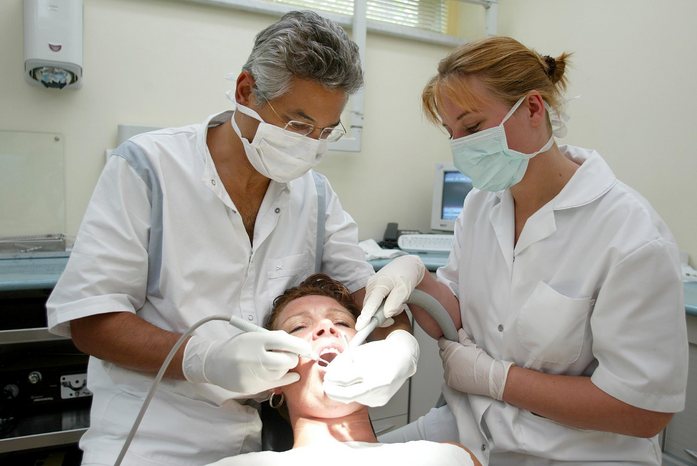 de tandarts
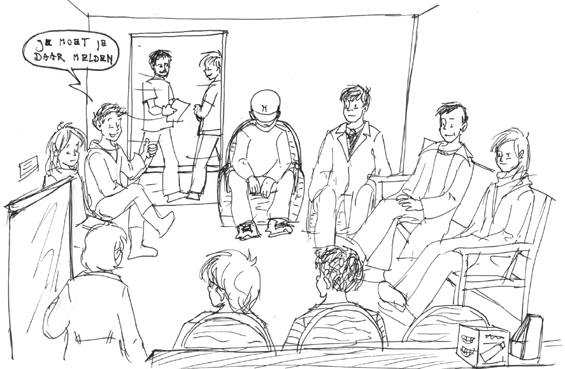 de wachtkamer
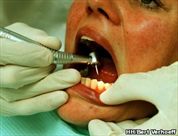 boren
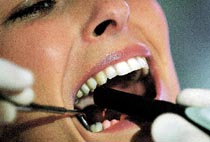 (kies) trekken
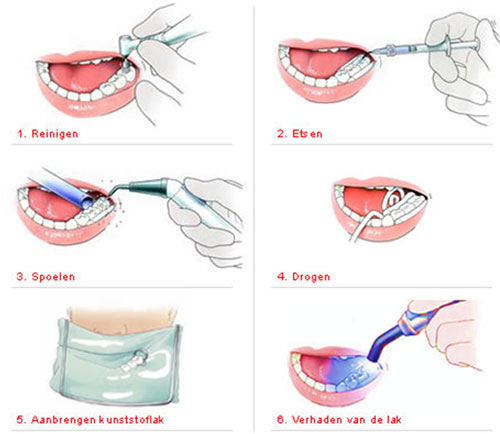 gaatjes vullen
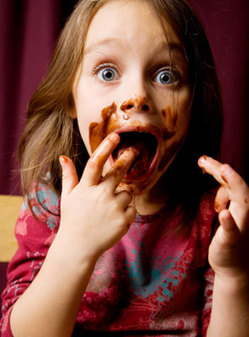 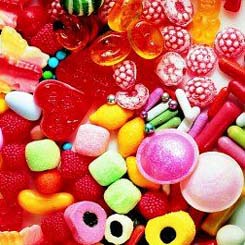 het snoep                                    snoepen
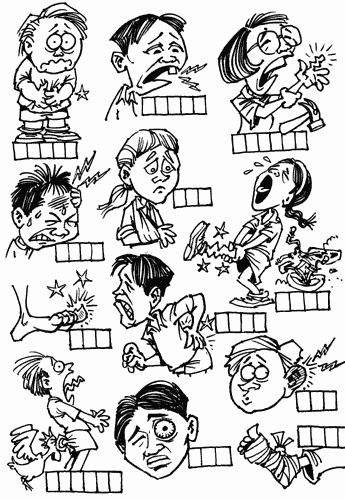 akelig (gevoel)
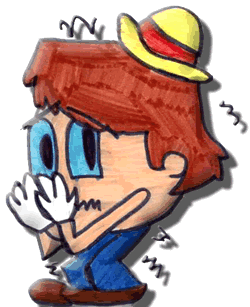 bang
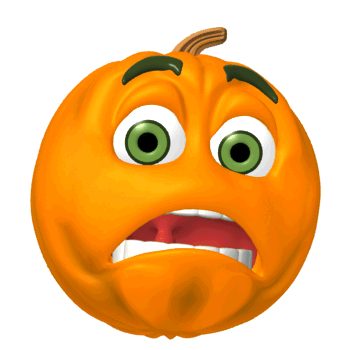 (iets) eng (vinden)
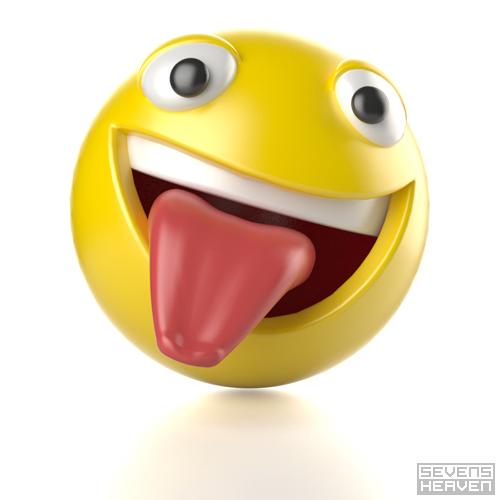 leuk
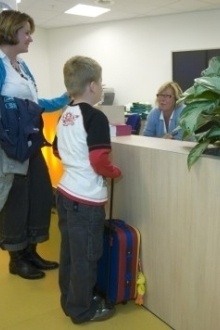 spannend
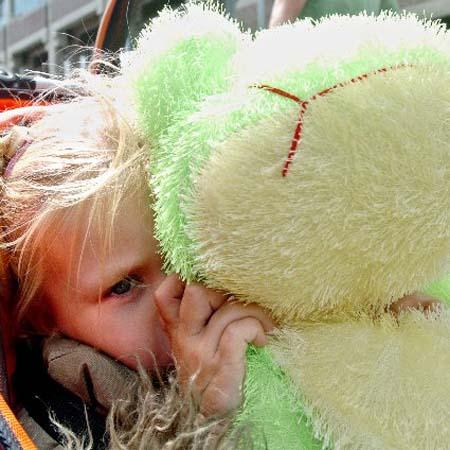 zenuwachtig
meervoud
de boor
de kies
de pijn
de tand
de tandarts
meervoud
de boor			de boren
de kies			de kiezen
de pijn			de pijnen
de tand			de tanden
de tandarts		de tandartsen
meervoud
de assistente
de wachtkamer
meervoud
de assistente			de assistentes
de wachtkamer		de wachtkamers
Verwijzende functiewoorden
Wat gaan we doen? Binnenkring/buitenkring
Maak een binnenkring en een buitenkring.
De binnenkring maakt een zin met wie of wat.
De buitenkring vervangt wie of wat door verwijzende functiewoorden.
Bijv:
   De jongen loopt naar de school. 	
   Hij loopt naar die school.
Het boek ligt op de tafel. 
   Dit boek ligt op die tafel.
(Kan ook alleen hij/zij/ze òf alleen deze/die/dat/dit)
Wat hebben wij geleerd?
Dag 5
Weet je nog?
de kiespijn
de assistente
de behandelkamer
gaatjes vullen
snoepen
akelig
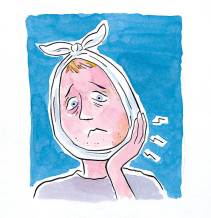 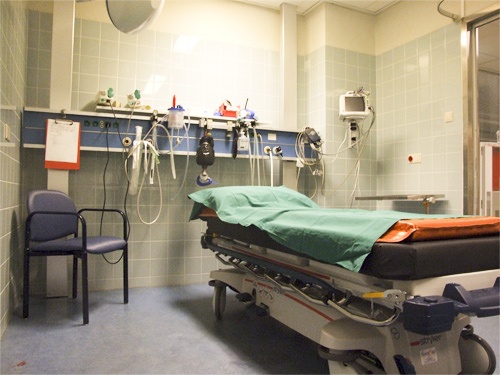 de behandelkamer
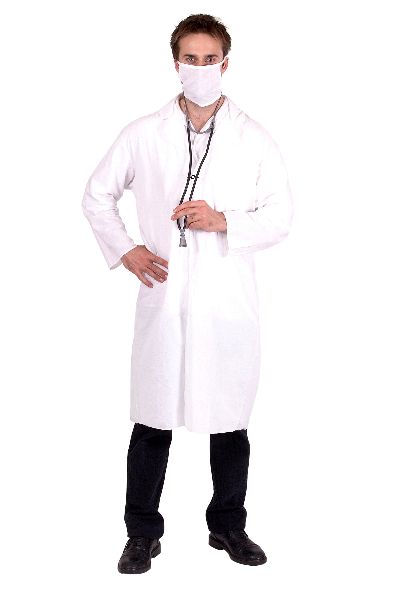 de dokter
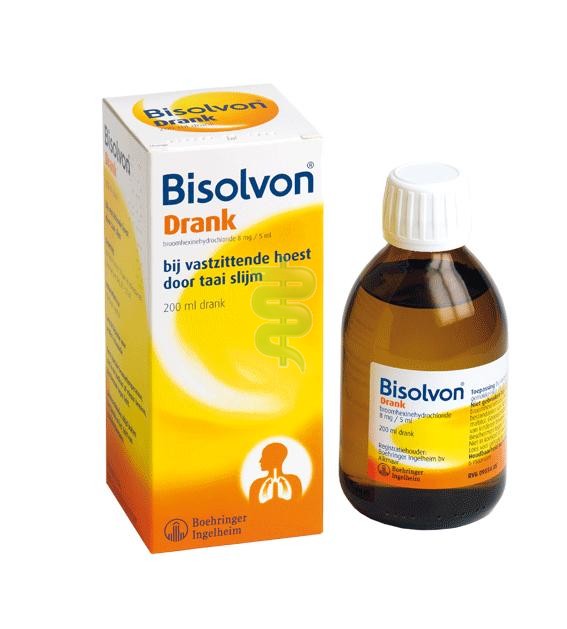 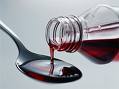 het drankje
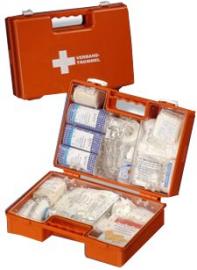 de EHBO koffer
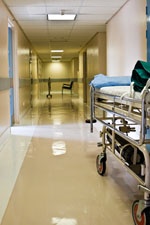 de gang
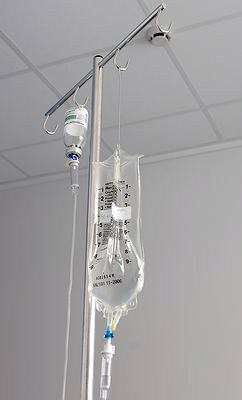 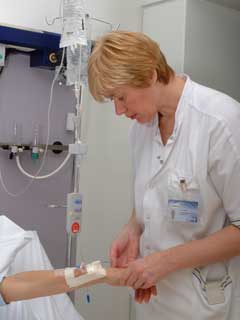 het infuus
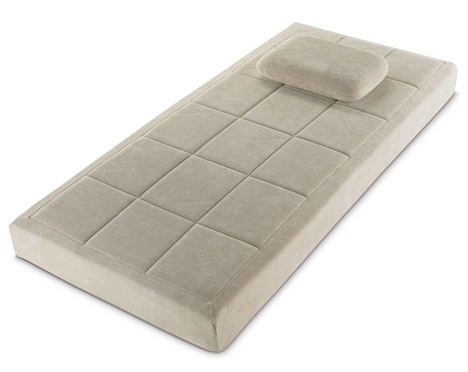 de matras
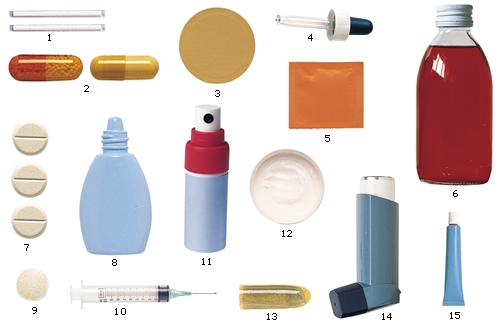 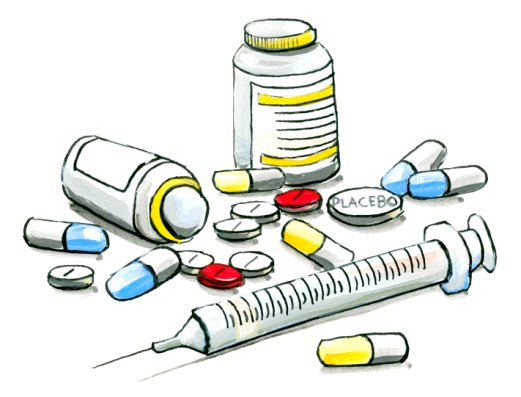 de medicijnen
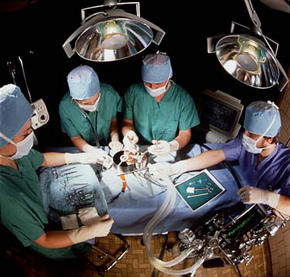 de operatie
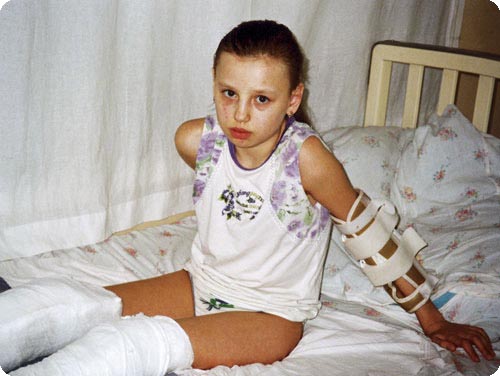 de patiënt
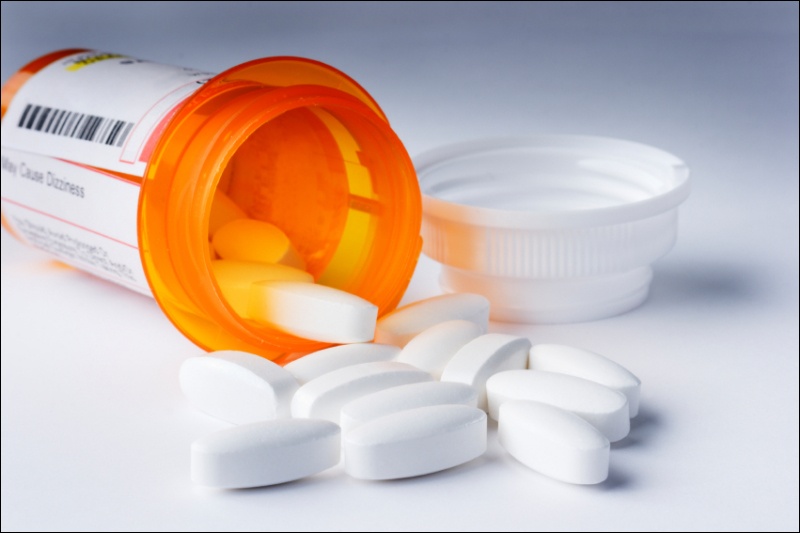 de pillen
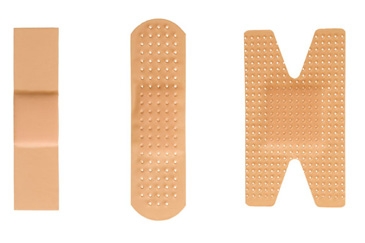 de pleister(s)
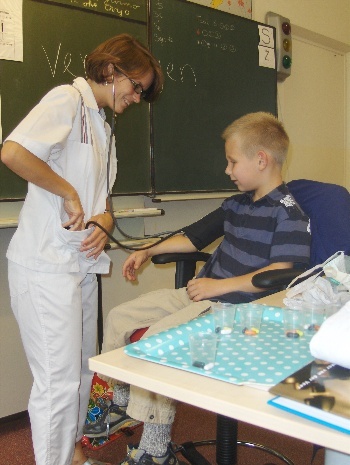 de verpleegster
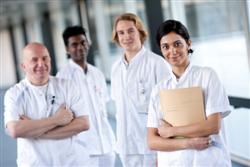 de verpleegkundigen
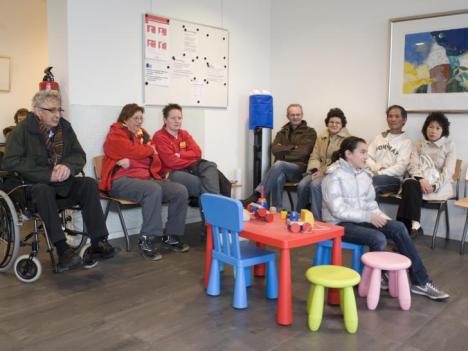 de wachtkamer
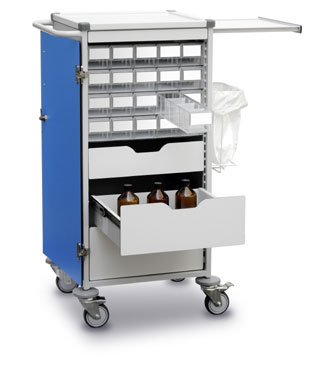 het wagentje
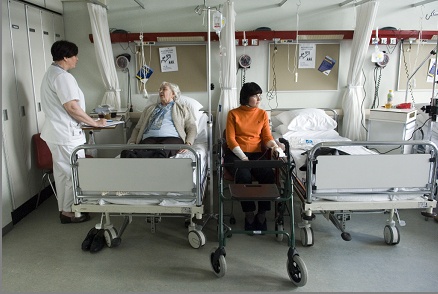 de (zieken)zaal
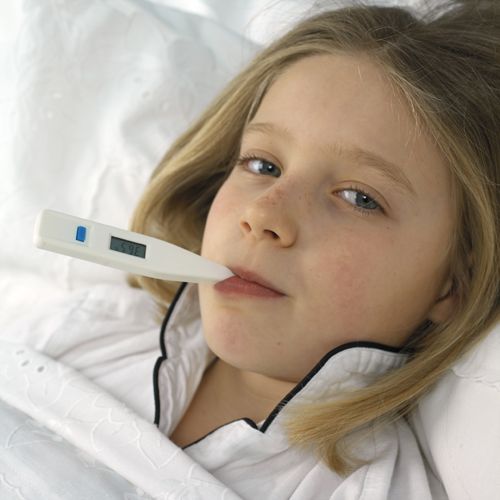 de zieke
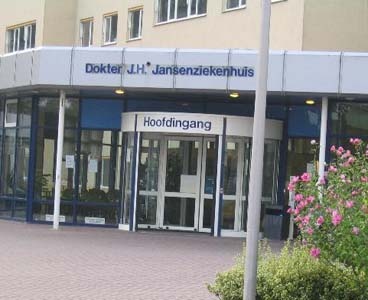 het ziekenhuis
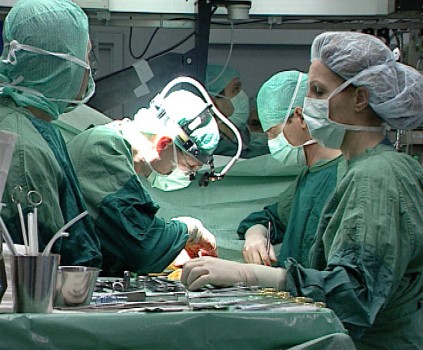 opereren
Taalfunctie:	PROBLEEM OPLOSSEN
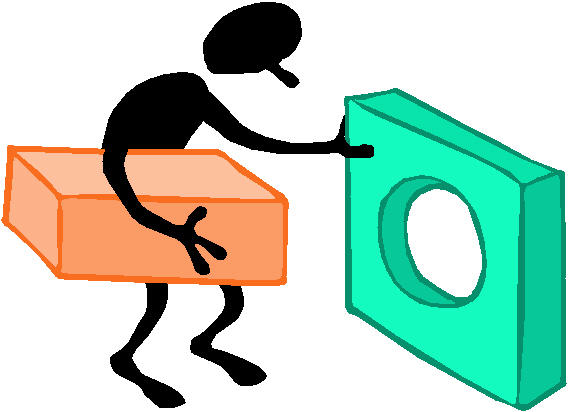 Kun je me helpen?
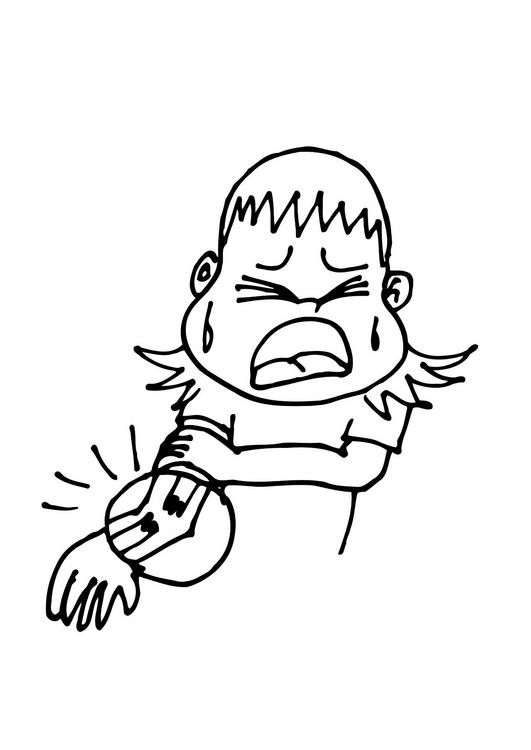 Probleem: gebroken arm
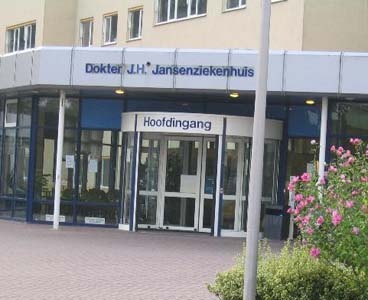 Doen: ga naar het ziekenhuis
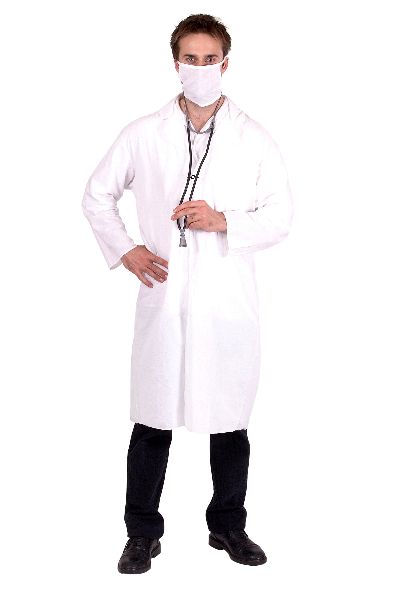 Doen: ga naar de dokter
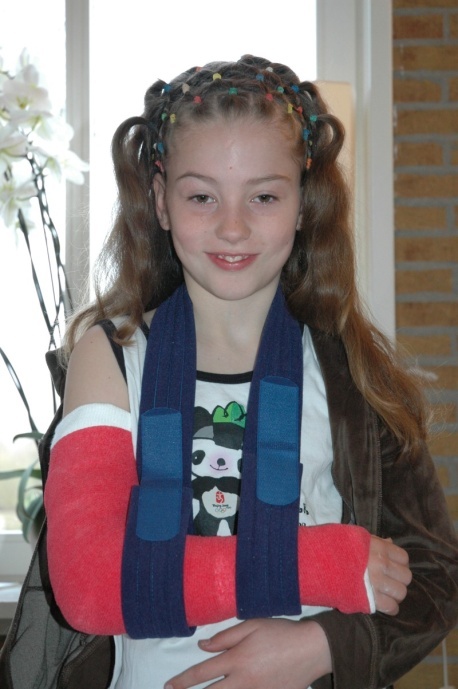 Oplossing: de arm in het gips
meervoud
het bezoekuur
het infuus
de matras
het medicijn
de patiënt
de zaal
de zieke
het medicijn
de pil
de prik
de spuit
de dokter
meervoud
het bezoekuur		de bezoekuren
het infuus			de infusen
de matras			de matrassen
het medicijn			de medicijnen
de patiënt			de patiënten
de zaal			de zalen
de zieke			de zieken
het medicijn			de medicijnen
de pil				de pillen
de prik			de prikken
de spuit			de spuiten
de dokter			de doktoren
Bijvoeglijk naamwoord
Wat gaan we doen? Tweetalcoach
Wat hebben we nodig? Tegenstellingenmemory.
Leerlingen krijgen aantal memorykaartjes met plaatjes van tegenstellingen erop.
Leerling pakt een kaartje en maakt een zin erbij. Bijv. bij de kaartjes dik/dun: 
De dikke grijze olifant / 
   De kleine witte muis. 
De andere leerling coacht. Wisselen.
Wat hebben wij geleerd?